รายงานรับ - จ่าย ประจำปี 2563
คณะมนุษยศาสตร์ มหาวิทยาลัยเชียงใหม่
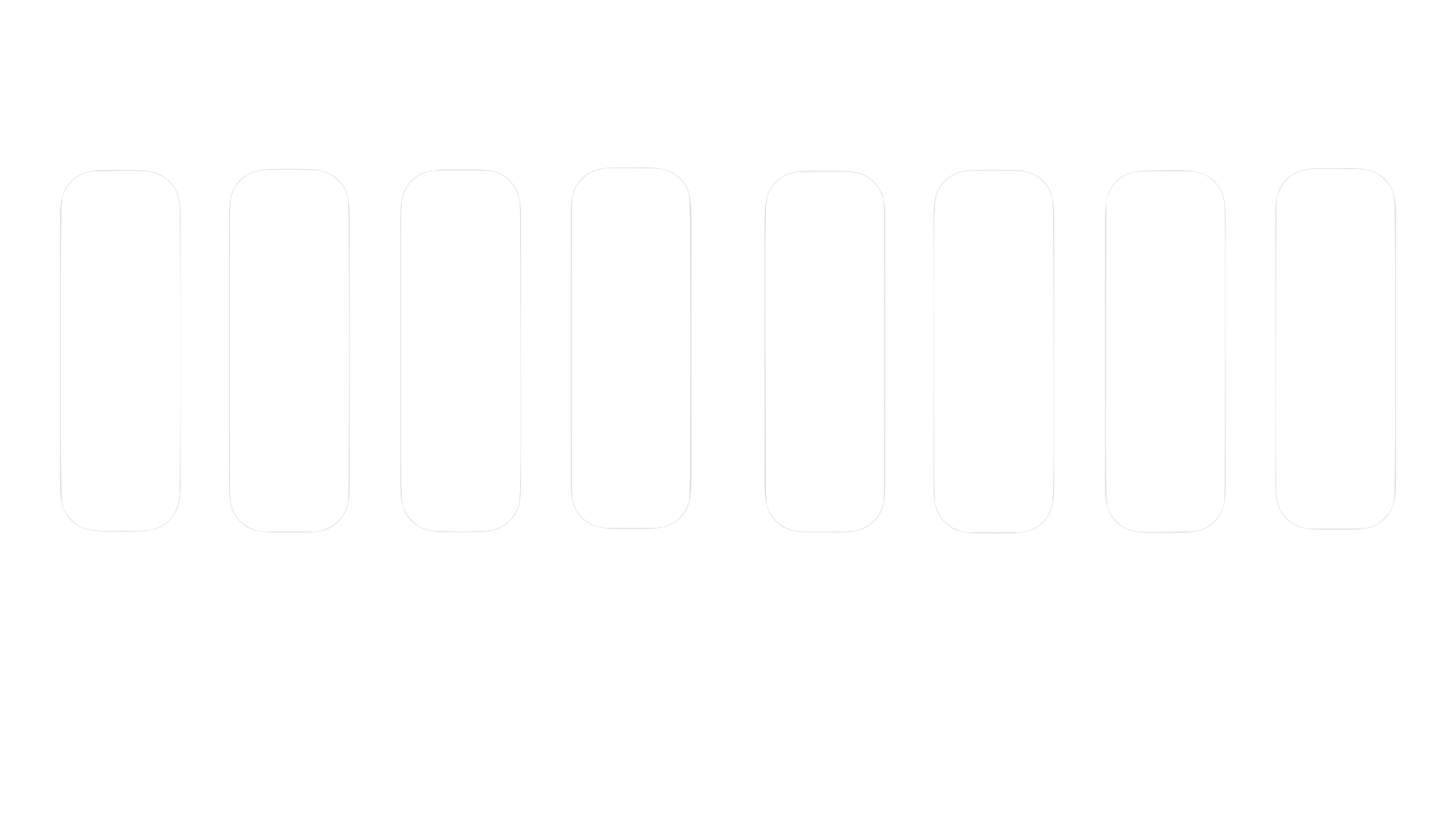 คณะมนุษยศาสตร์
1500
6373
240
99
3979
4608
105
68
ดี
พอใช้
ชำรุด/ไม่จำเป็น
หาไม่พบ
ดี
พอใช้
ชำรุด/ไม่จำเป็น
หาไม่พบ
ครุภัณฑ์แผ่นดิน :
ครุภัณฑ์รายได้ :
8,212
8,760
ครุภัณฑ์รวมทั้งสิ้น :
16,972
คณะมนุษยศาสตร์
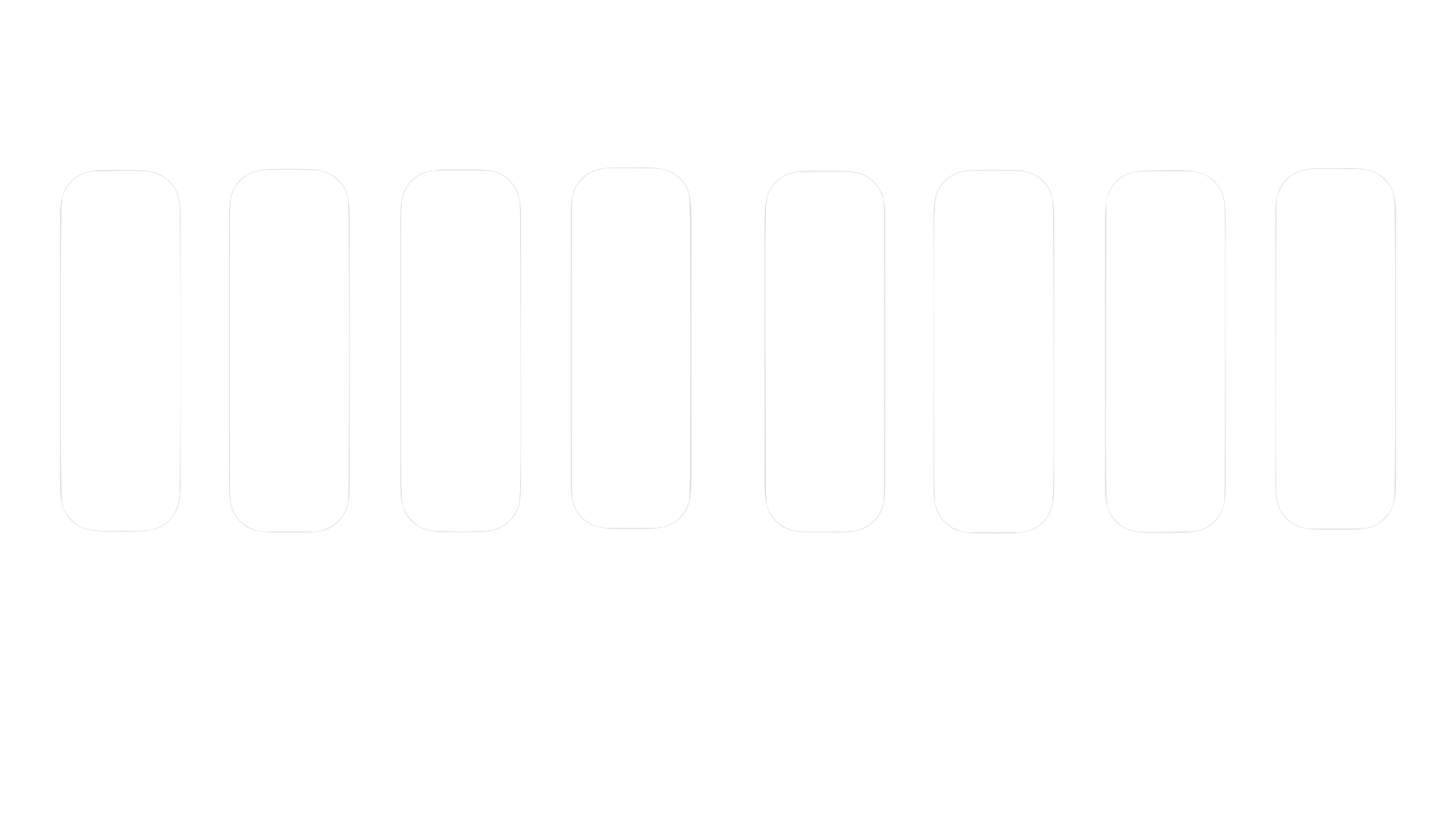 ภาควิชาภาษาตะวันตก
0
105
4
0
27
164
5
0
ดี
พอใช้
ชำรุด/ไม่จำเป็น
หาไม่พบ
ดี
พอใช้
ชำรุด/ไม่จำเป็น
หาไม่พบ
ครุภัณฑ์แผ่นดิน :
ครุภัณฑ์รายได้ :
109
196
ครุภัณฑ์รวมทั้งสิ้น :
305
8,213
16,975
8,762
ภาควิชาภาษาตะวันตก
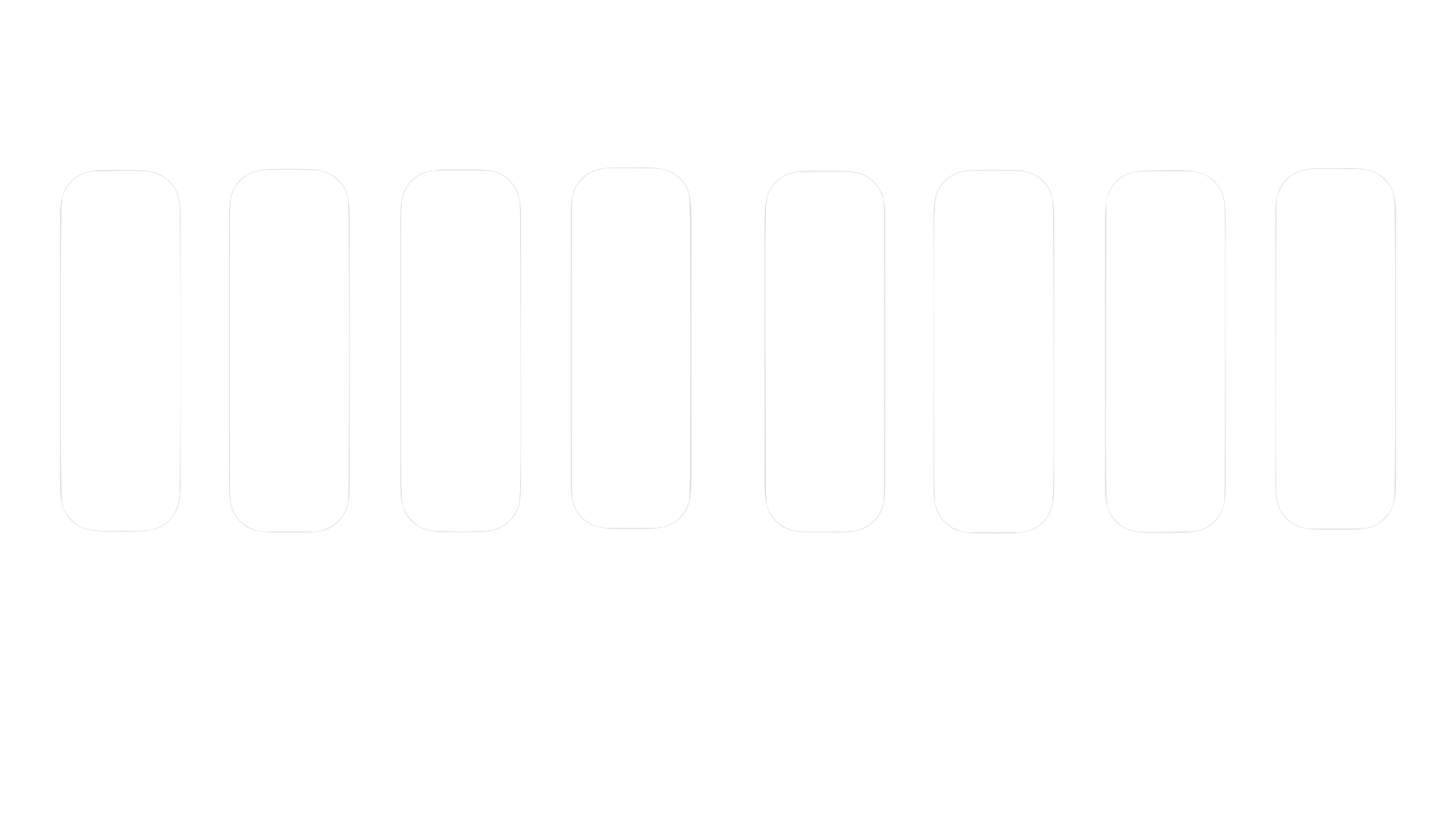 ภาควิชาจิตวิทยา
110
39
3
0
157
310
6
0
ดี
พอใช้
ชำรุด/ไม่จำเป็น
หาไม่พบ
ดี
พอใช้
ชำรุด/ไม่จำเป็น
หาไม่พบ
ครุภัณฑ์แผ่นดิน :
ครุภัณฑ์รายได้ :
152
473
ครุภัณฑ์รวมทั้งสิ้น :
625
109
305
196
ภาควิชาจิตวิทยา
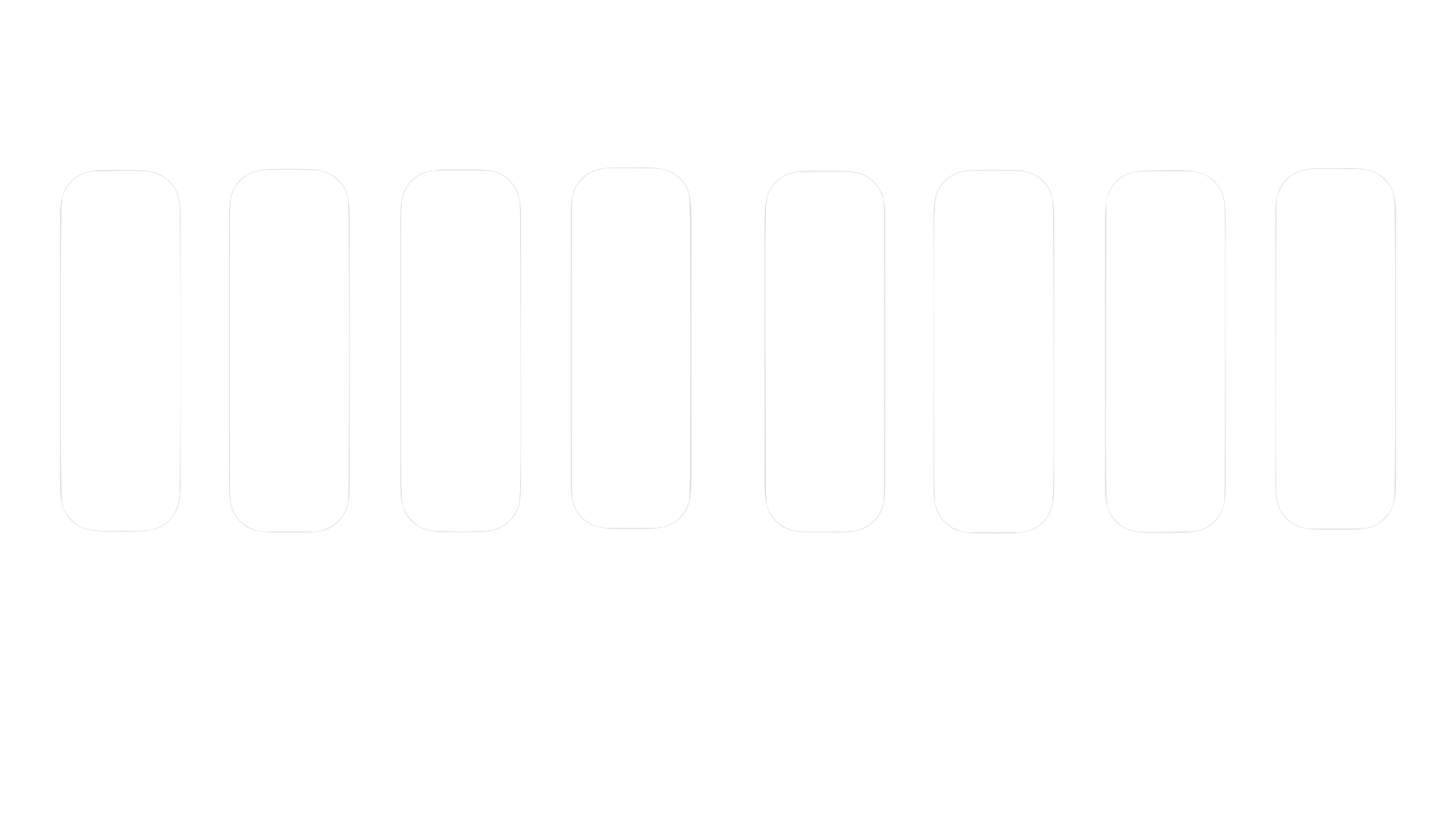 ภาควิชาภาษาอังกฤษ
0
95
2
0
138
422
10
1
ดี
พอใช้
ชำรุด/ไม่จำเป็น
หาไม่พบ
ดี
พอใช้
ชำรุด/ไม่จำเป็น
หาไม่พบ
ครุภัณฑ์แผ่นดิน :
ครุภัณฑ์รายได้ :
97
571
ครุภัณฑ์รวมทั้งสิ้น :
668
152
625
473
ภาควิชาภาษาอังกฤษ
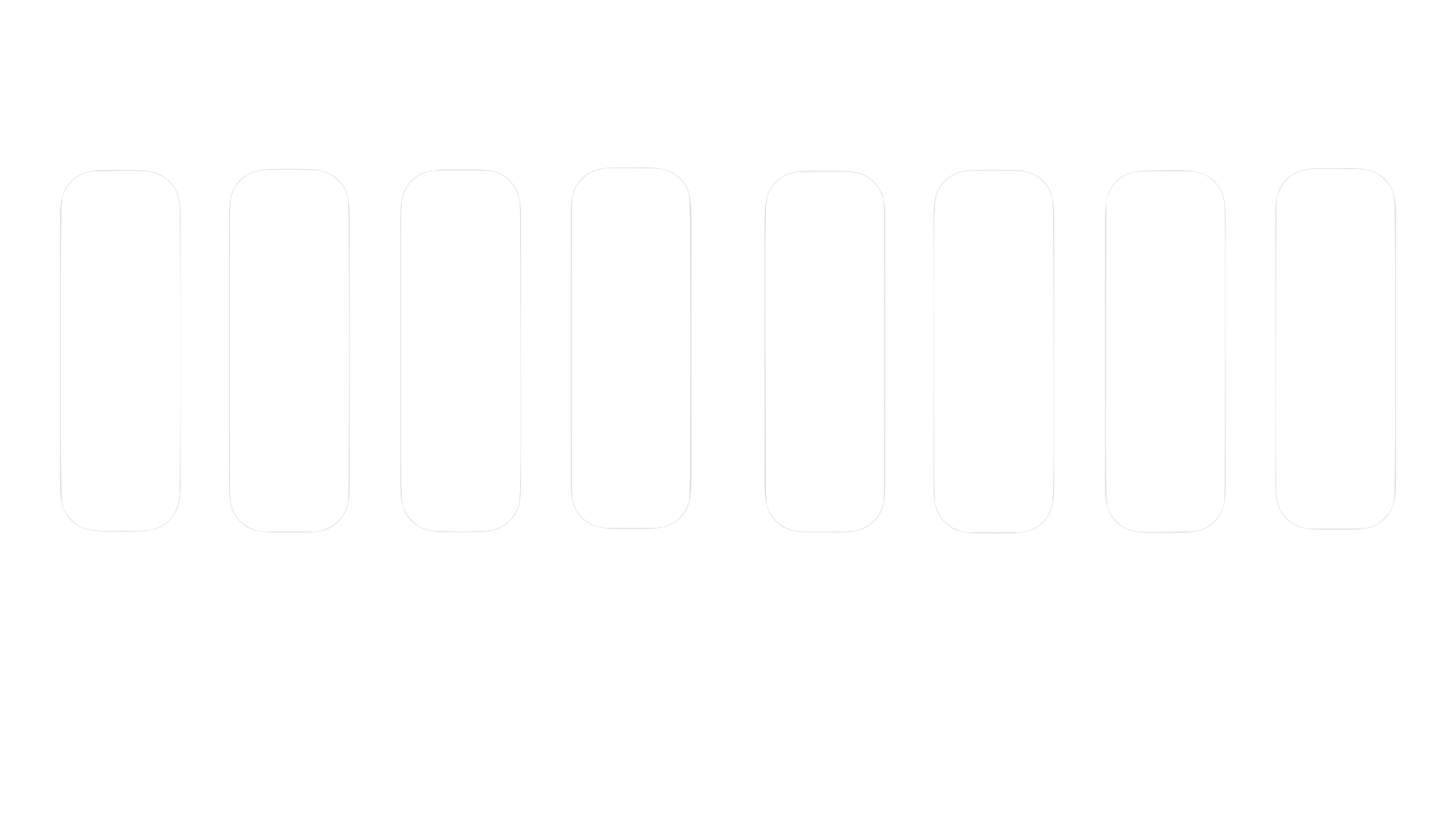 ภาควิชาภาษาตะวันออก
0
71
1
0
117
45
0
0
ดี
พอใช้
ชำรุด/ไม่จำเป็น
หาไม่พบ
ดี
พอใช้
ชำรุด/ไม่จำเป็น
หาไม่พบ
ครุภัณฑ์แผ่นดิน :
ครุภัณฑ์รายได้ :
72
162
ครุภัณฑ์รวมทั้งสิ้น :
234
97
668
571
ภาควิชาภาษาตะวันออก
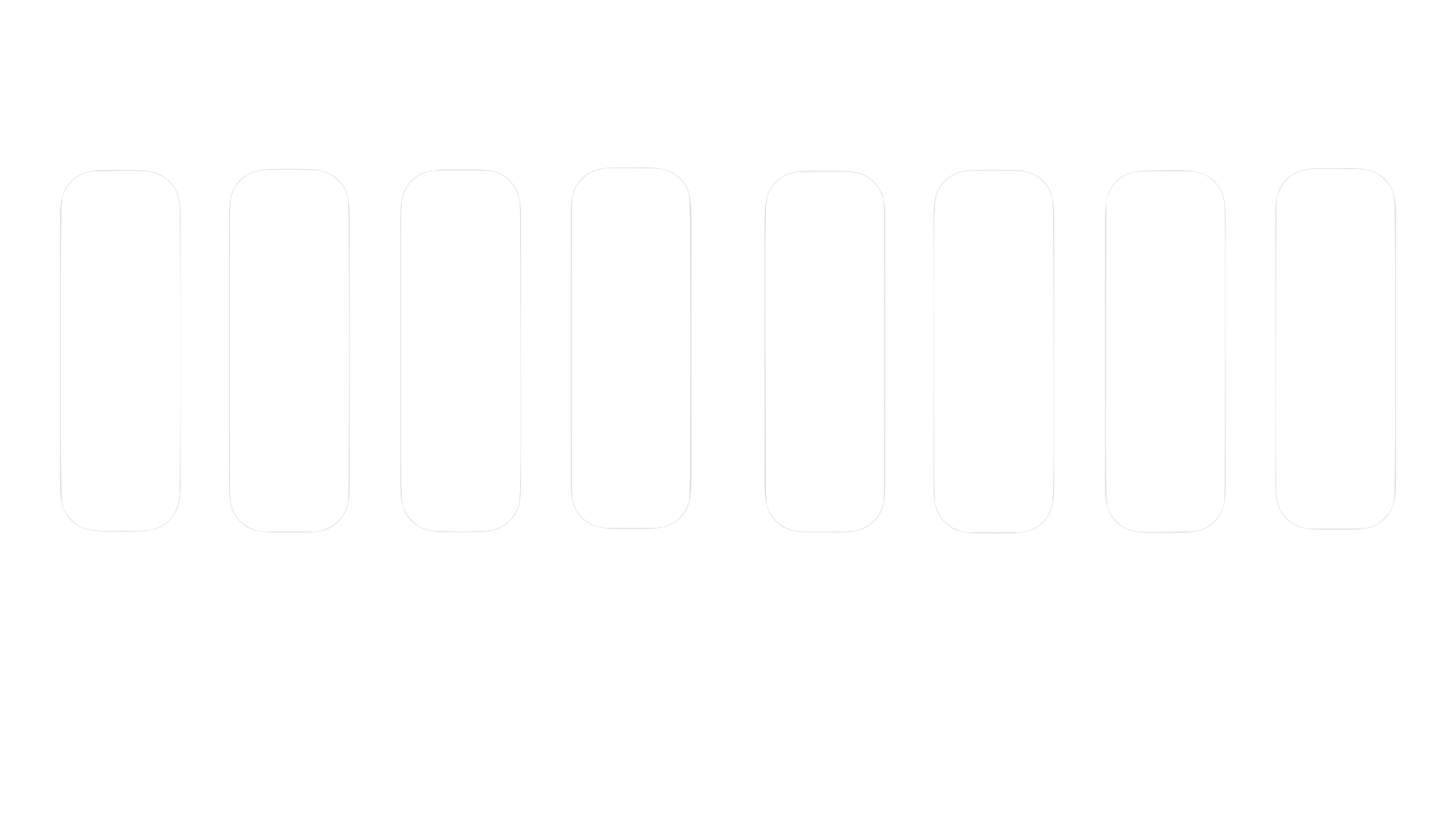 ภาควิชาภาษาไทย
28
32
1
0
120
137
4
0
ดี
พอใช้
ชำรุด/ไม่จำเป็น
หาไม่พบ
ดี
พอใช้
ชำรุด/ไม่จำเป็น
หาไม่พบ
ครุภัณฑ์แผ่นดิน :
ครุภัณฑ์รายได้ :
61
261
ครุภัณฑ์รวมทั้งสิ้น :
322
72
234
162
ภาควิชาภาษาไทย
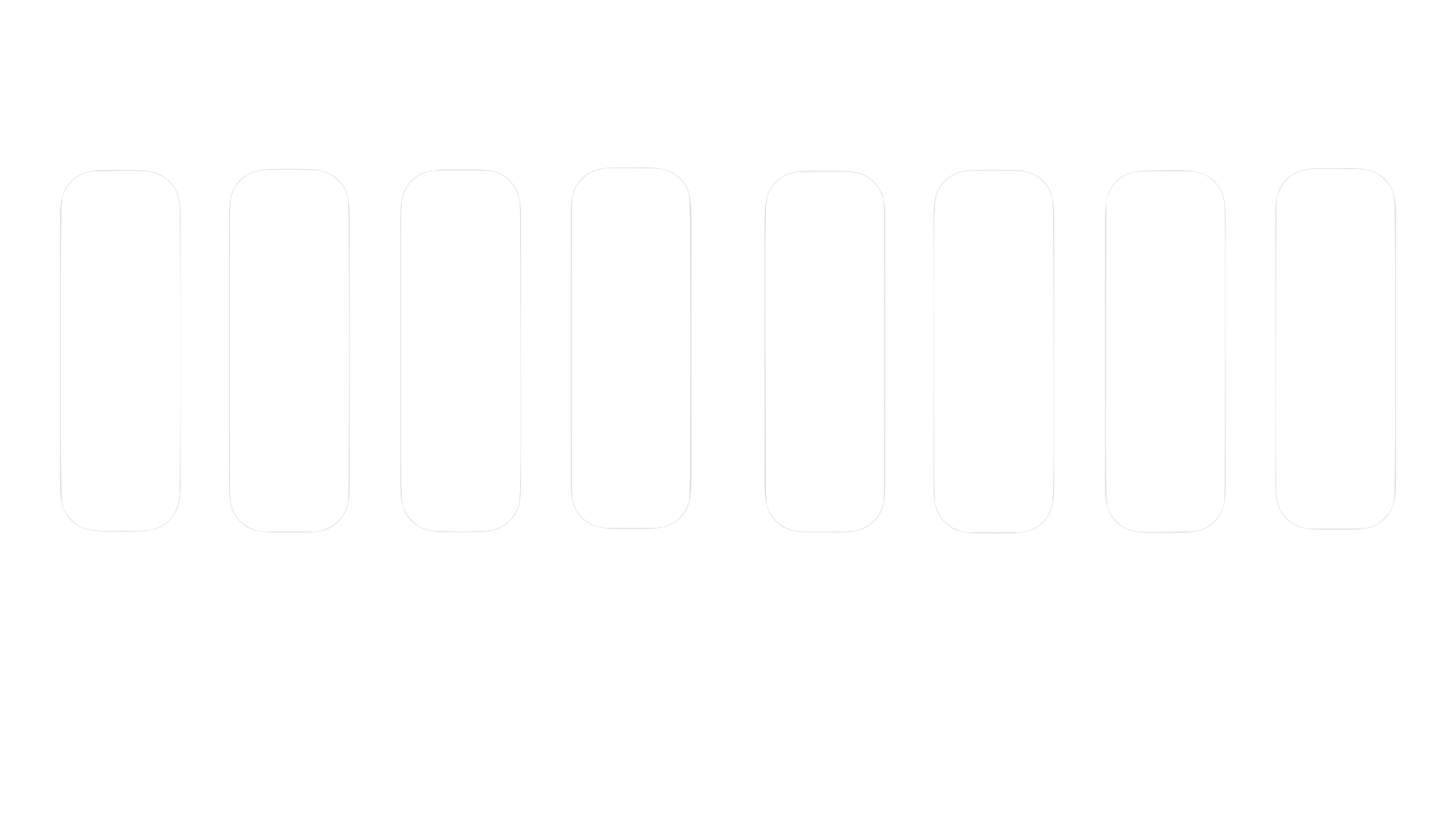 ภาควิชาการท่องเที่ยว
0
40
0
0
121
104
0
0
ดี
พอใช้
ชำรุด/ไม่จำเป็น
หาไม่พบ
ดี
พอใช้
ชำรุด/ไม่จำเป็น
หาไม่พบ
ครุภัณฑ์แผ่นดิน :
ครุภัณฑ์รายได้ :
40
225
ครุภัณฑ์รวมทั้งสิ้น :
265
61
322
261
ภาควิชาการท่องเที่ยว
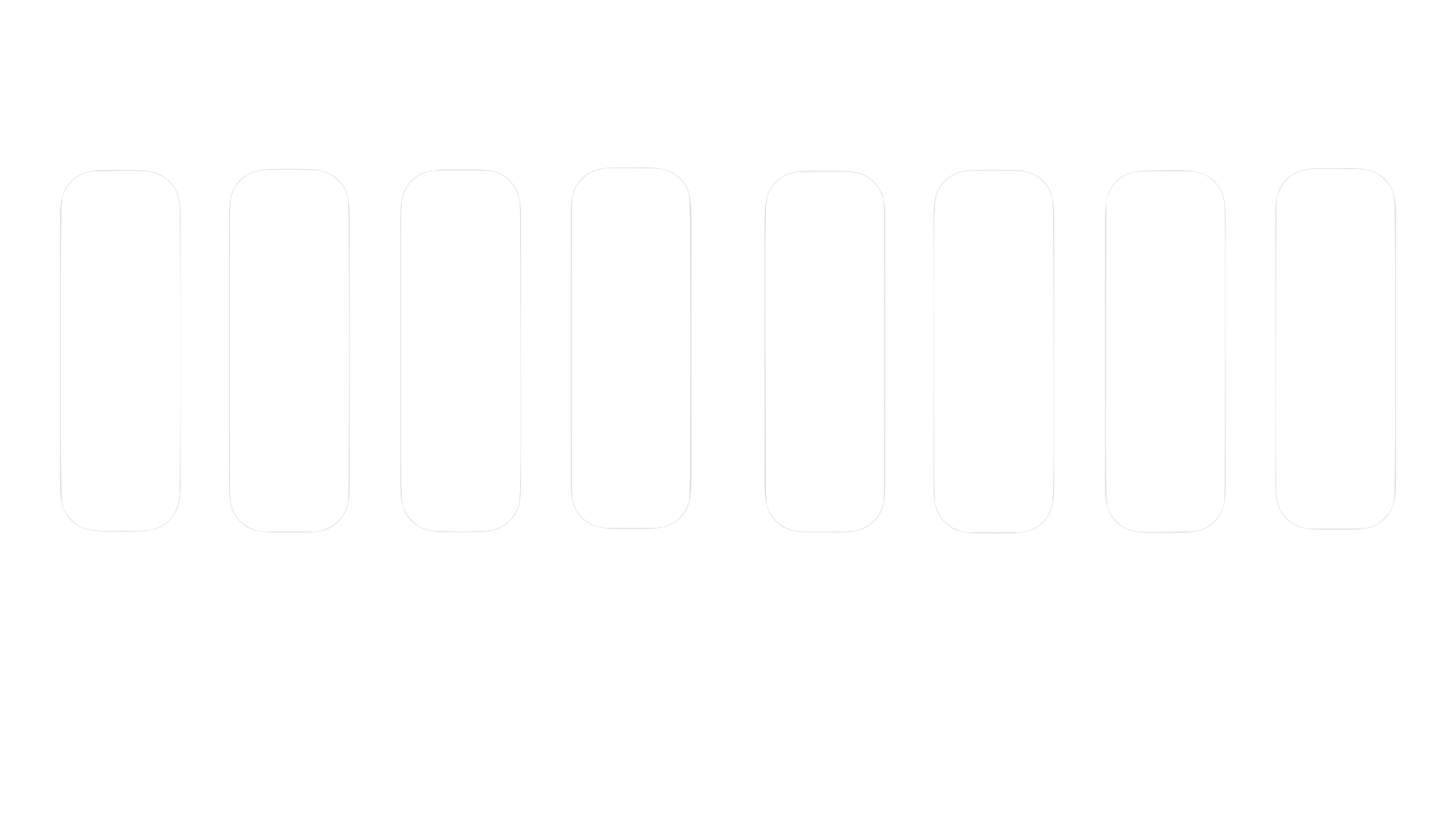 ภาควิชามนุษยสัมพันธ์
1
191
5
0
6
165
1
0
ดี
พอใช้
ชำรุด/ไม่จำเป็น
หาไม่พบ
ดี
พอใช้
ชำรุด/ไม่จำเป็น
หาไม่พบ
ครุภัณฑ์แผ่นดิน :
ครุภัณฑ์รายได้ :
201
172
ครุภัณฑ์รวมทั้งสิ้น :
373
40
265
225
ภาควิชามนุษยสัมพันธ์
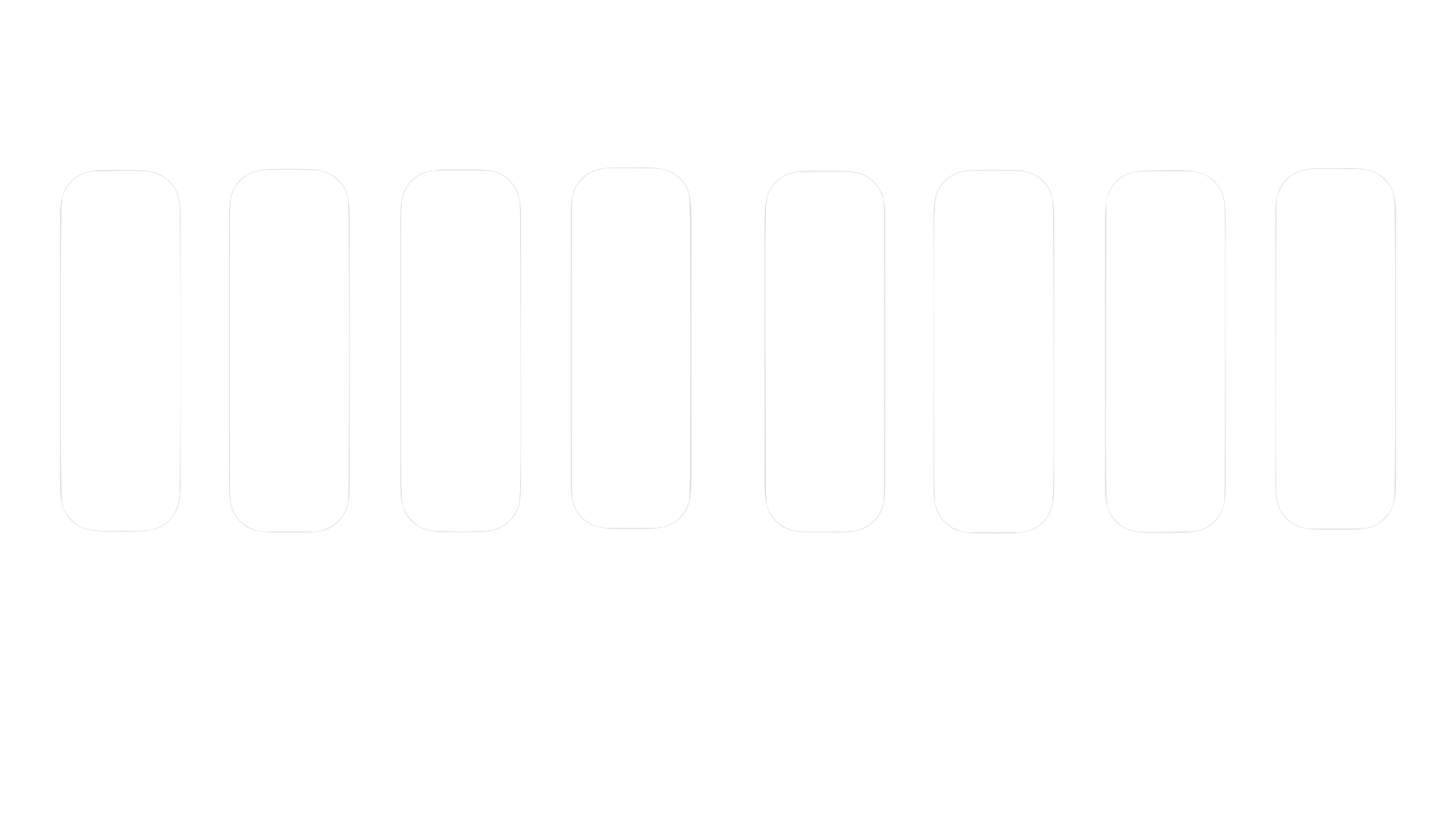 ภาควิชาปรัชญา
0
43
1
0
30
124
1
0
ดี
พอใช้
ชำรุด/ไม่จำเป็น
หาไม่พบ
ดี
พอใช้
ชำรุด/ไม่จำเป็น
หาไม่พบ
ครุภัณฑ์แผ่นดิน :
ครุภัณฑ์รายได้ :
44
155
ครุภัณฑ์รวมทั้งสิ้น :
199
201
373
172
ภาควิชาปรัชญา
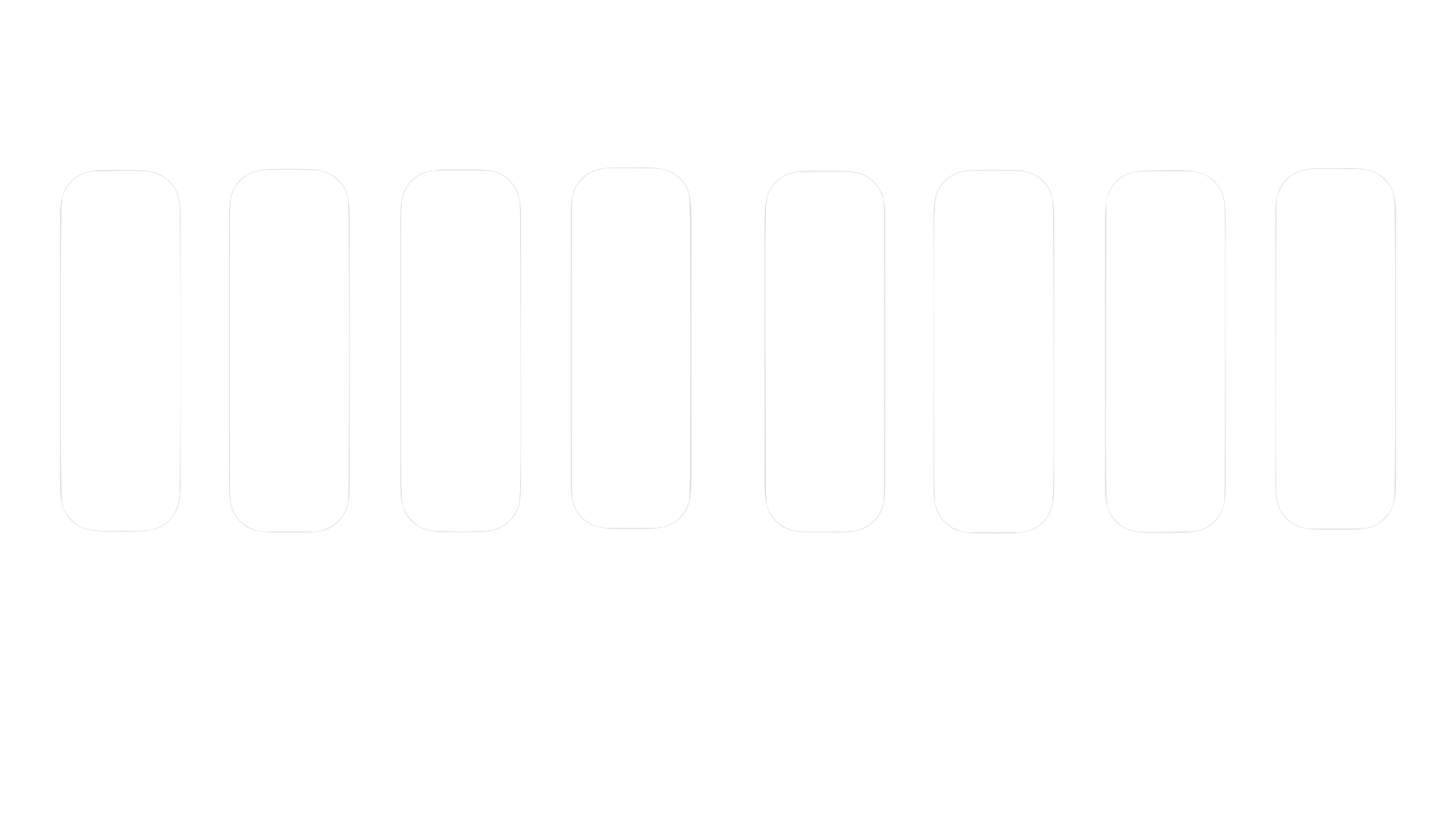 ภาควิชาประวัติศาสตร์
0
193
1
0
57
160
0
0
ดี
พอใช้
ชำรุด/ไม่จำเป็น
หาไม่พบ
ดี
พอใช้
ชำรุด/ไม่จำเป็น
หาไม่พบ
ครุภัณฑ์แผ่นดิน :
ครุภัณฑ์รายได้ :
194
217
ครุภัณฑ์รวมทั้งสิ้น :
411
44
199
155
ภาควิชาประวัติศาสตร์
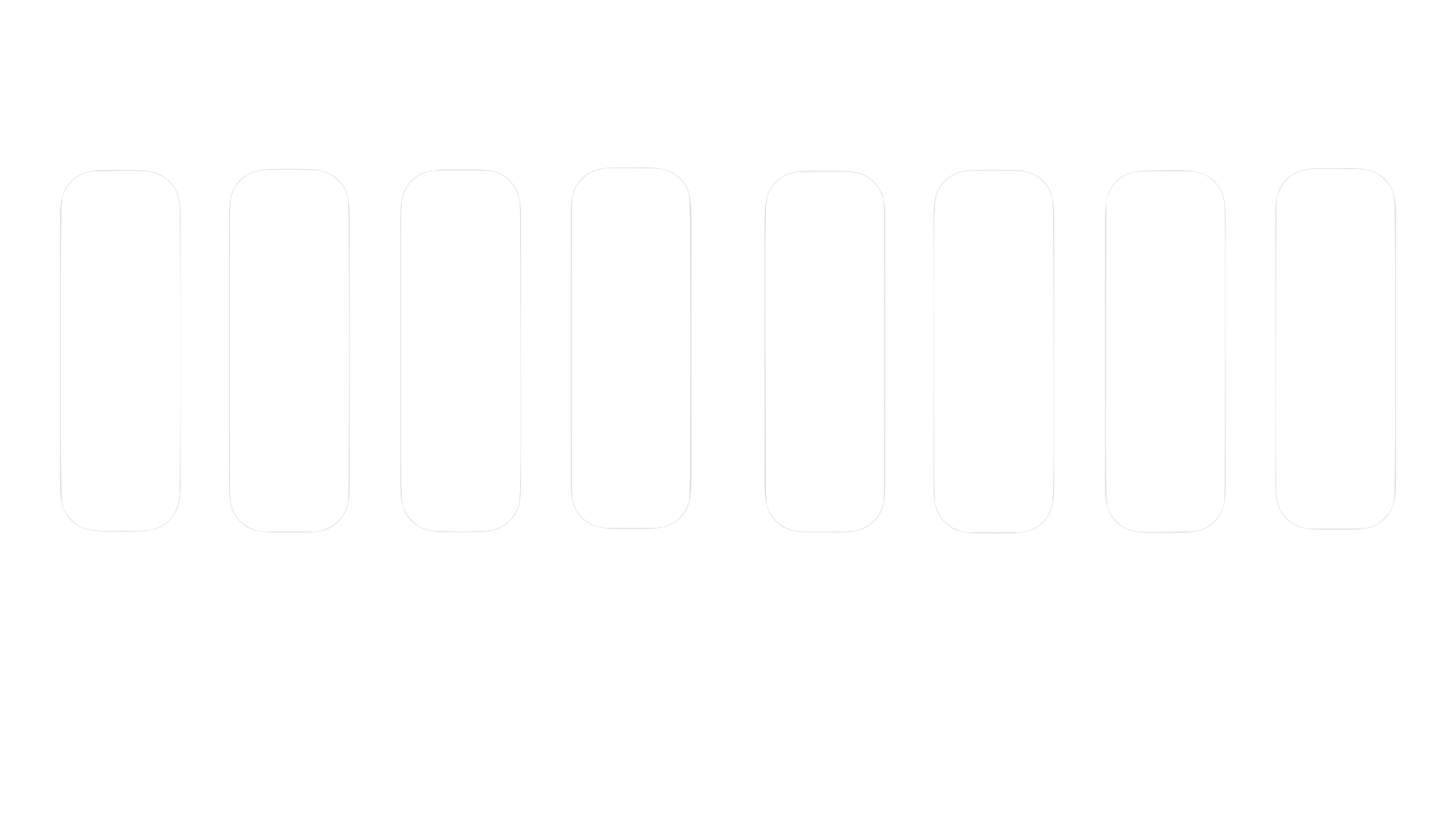 ภาควิชาบรรณารักษศาสตร์ฯ
0
125
35
3
64
251
33
0
ดี
พอใช้
ชำรุด/ไม่จำเป็น
หาไม่พบ
ดี
พอใช้
ชำรุด/ไม่จำเป็น
หาไม่พบ
ครุภัณฑ์แผ่นดิน :
ครุภัณฑ์รายได้ :
163
348
ครุภัณฑ์รวมทั้งสิ้น :
511
194
411
217
ภาควิชาบรรณารักษศาสตร์ฯ
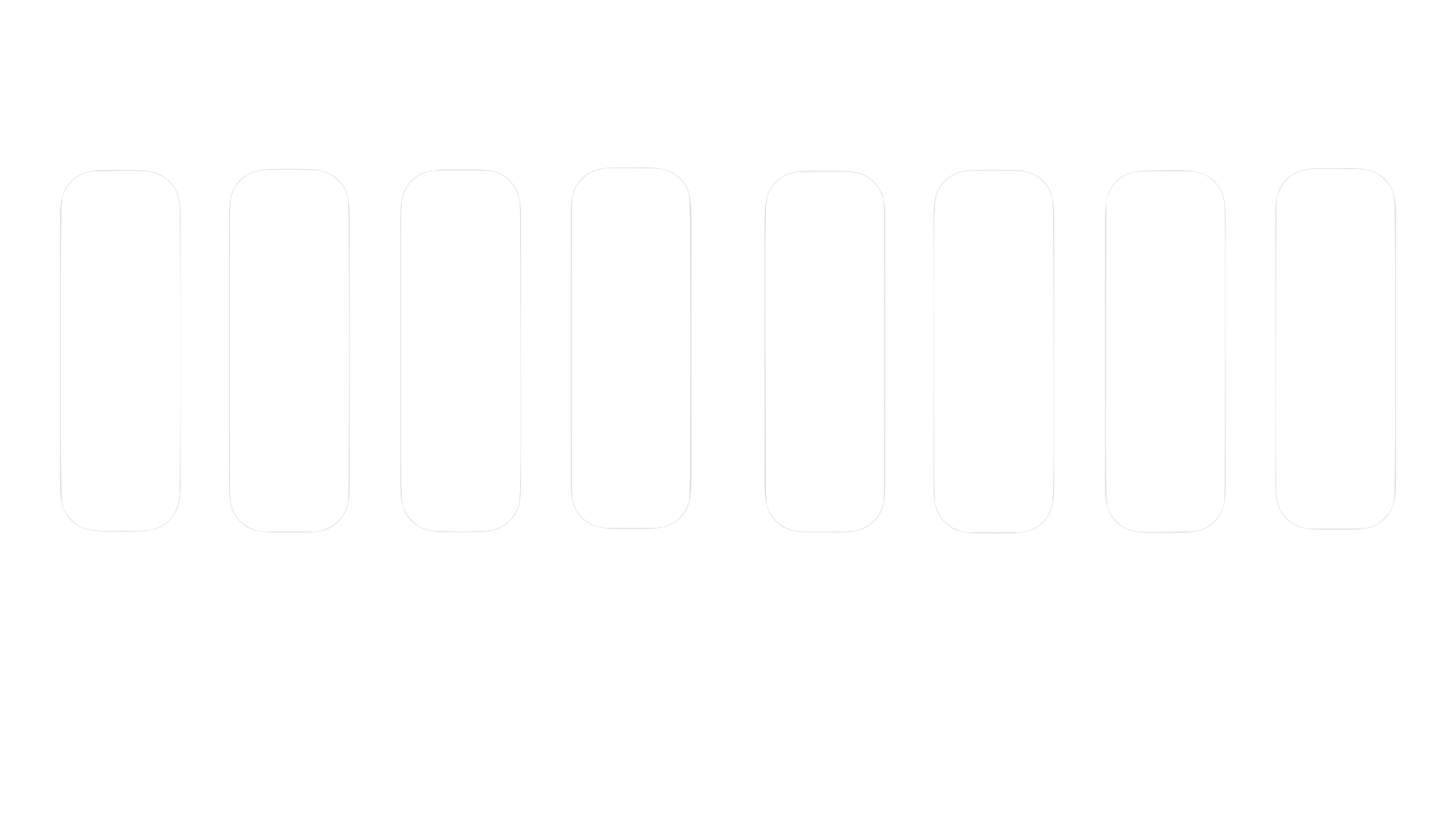 งานการเงิน การคลังและพัสดุ
0
52
5
0
28
69
11
0
ดี
พอใช้
ชำรุด/ไม่จำเป็น
หาไม่พบ
ดี
พอใช้
ชำรุด/ไม่จำเป็น
หาไม่พบ
ครุภัณฑ์แผ่นดิน :
ครุภัณฑ์รายได้ :
57
108
ครุภัณฑ์รวมทั้งสิ้น :
165
163
511
348
งานการเงิน การคลังและพัสดุ
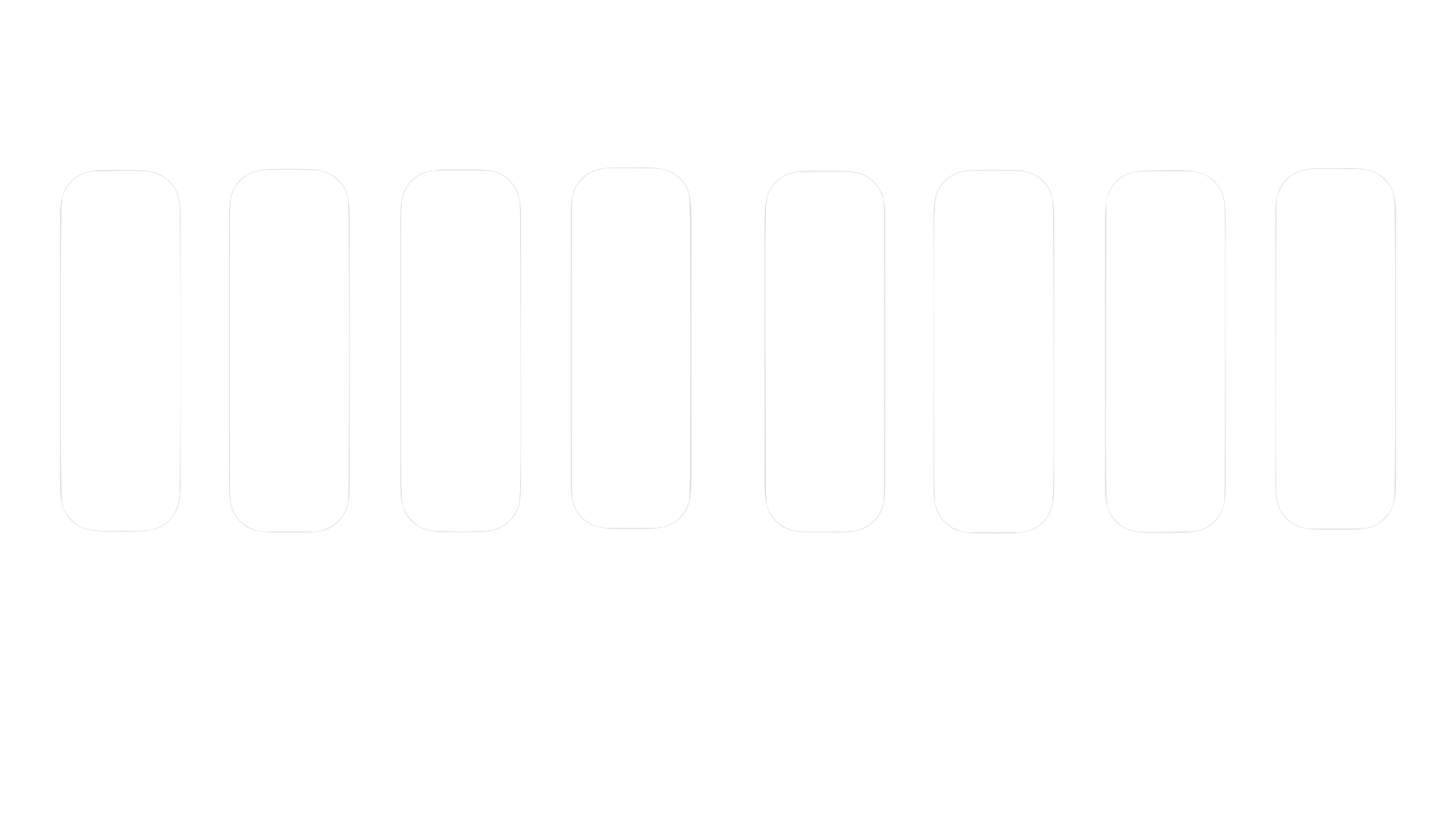 งานบริการการศึกษา
0
22
0
1
137
95
7
0
ดี
พอใช้
ชำรุด/ไม่จำเป็น
หาไม่พบ
ดี
พอใช้
ชำรุด/ไม่จำเป็น
หาไม่พบ
ครุภัณฑ์แผ่นดิน :
ครุภัณฑ์รายได้ :
23
239
ครุภัณฑ์รวมทั้งสิ้น :
263
57
165
108
งานบริการการศึกษา
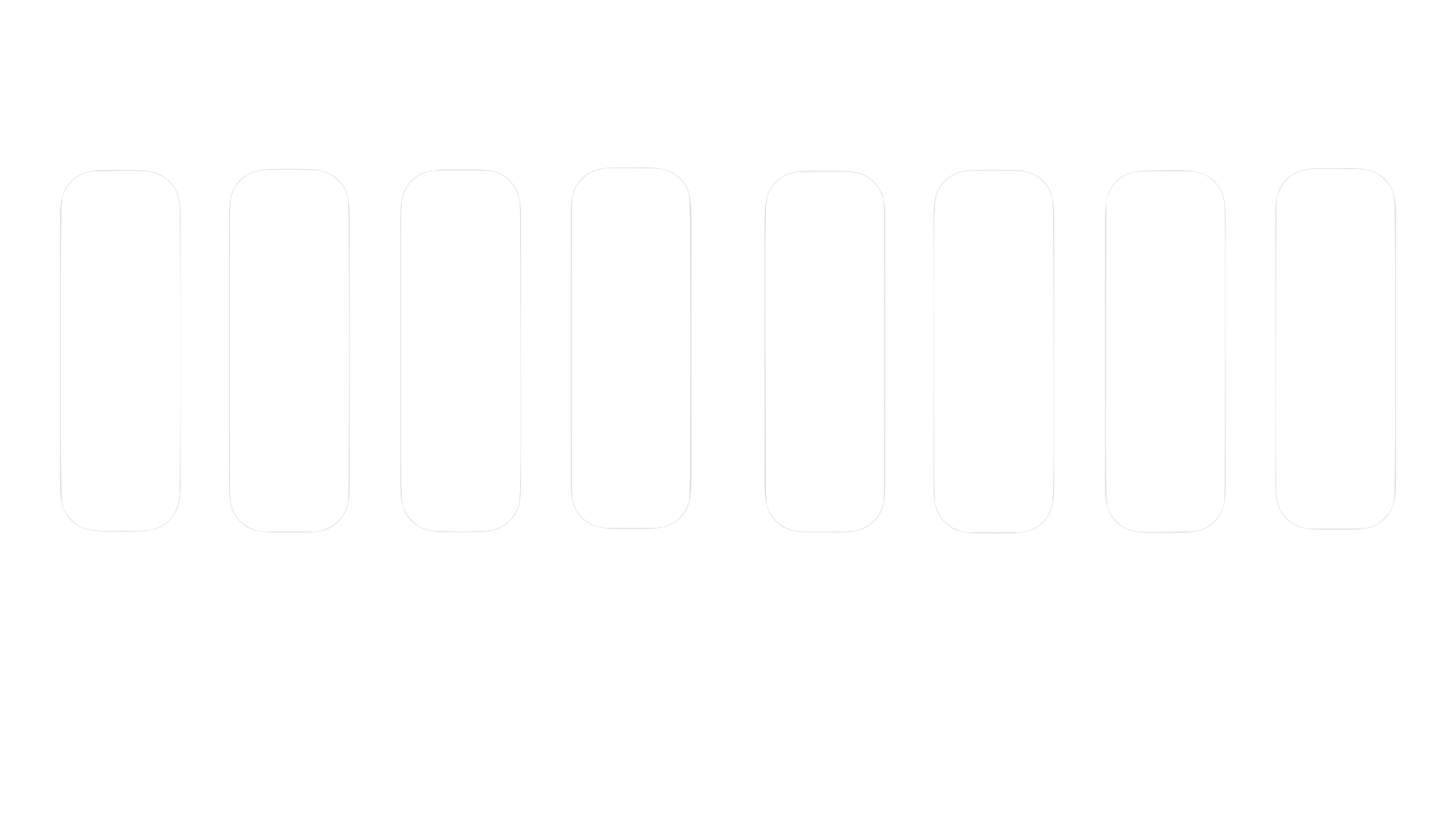 งานนโยบายและแผนฯ
0
7
0
0
23
10
0
1
ดี
พอใช้
ชำรุด/ไม่จำเป็น
หาไม่พบ
ดี
พอใช้
ชำรุด/ไม่จำเป็น
หาไม่พบ
ครุภัณฑ์แผ่นดิน :
ครุภัณฑ์รายได้ :
7
34
ครุภัณฑ์รวมทั้งสิ้น :
41
23
263
239
งานนโยบายและแผนฯ
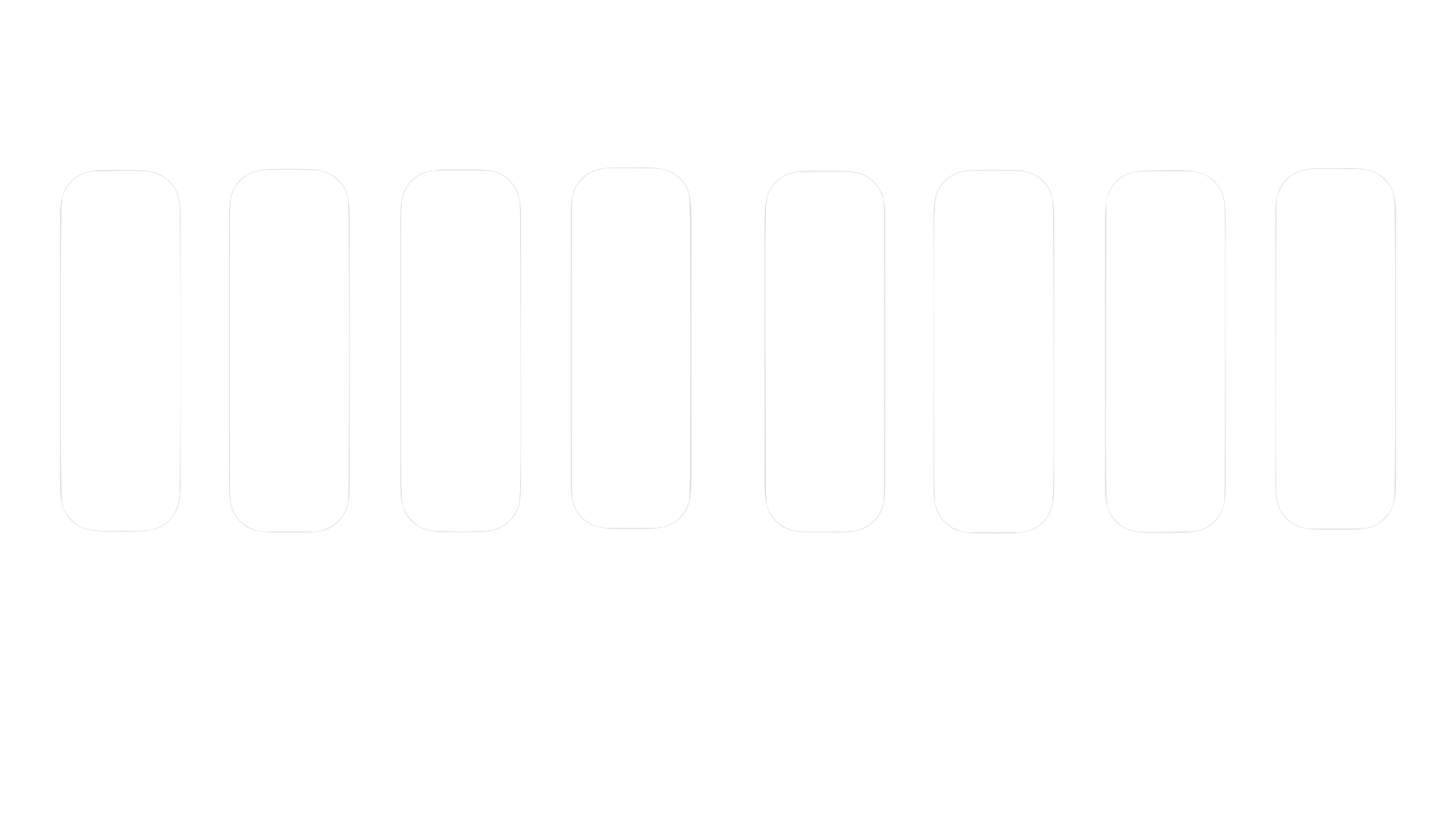 งานบริหารงานวิจัยฯ
3
0
0
0
27
15
0
1
ดี
พอใช้
ชำรุด/ไม่จำเป็น
หาไม่พบ
ดี
พอใช้
ชำรุด/ไม่จำเป็น
หาไม่พบ
ครุภัณฑ์แผ่นดิน :
ครุภัณฑ์รายได้ :
3
49
ครุภัณฑ์รวมทั้งสิ้น :
52
7
41
34
งานบริหารงานวิจัยฯ
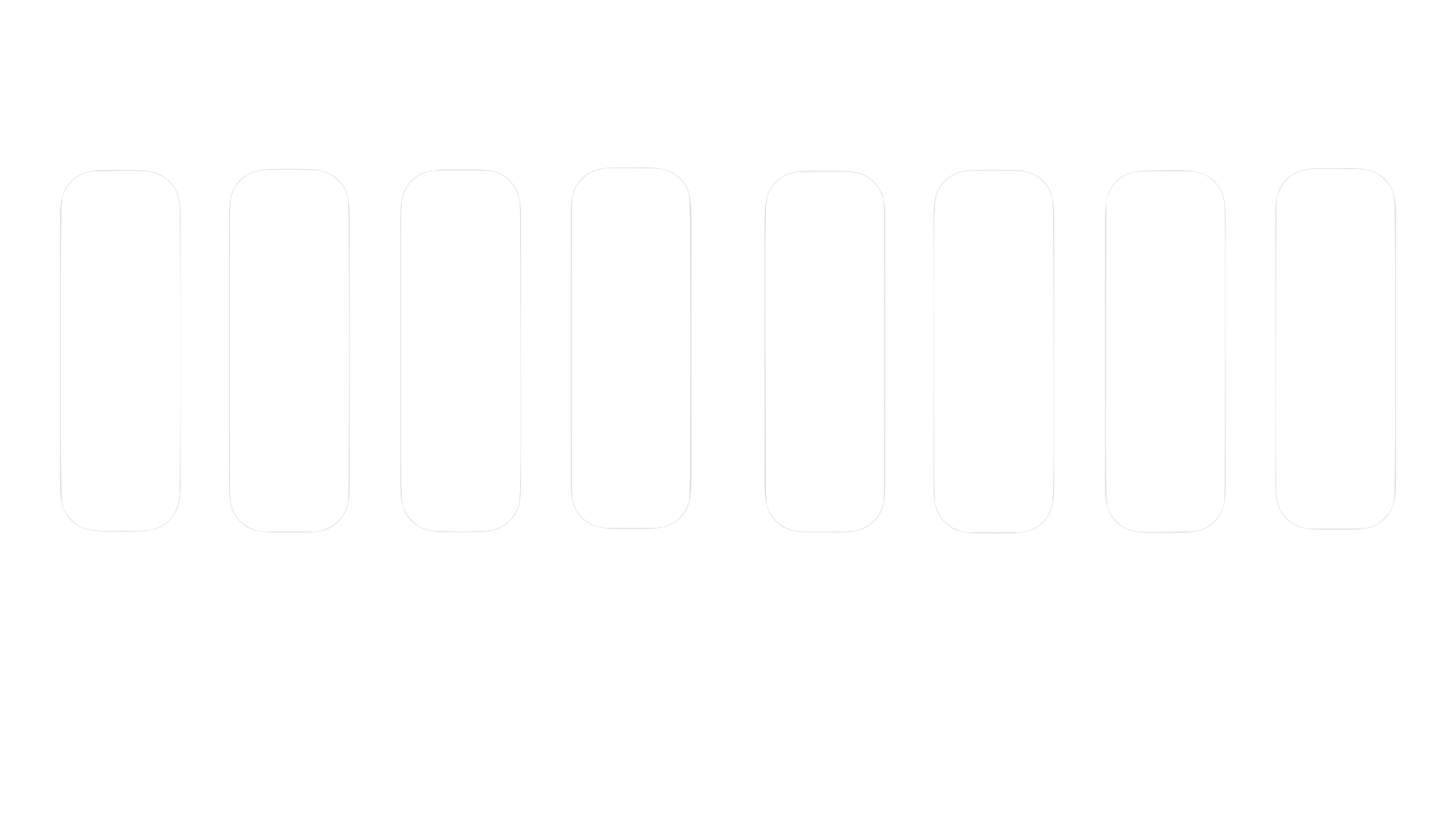 งานบริหารทั่วไป
89
2359
23
0
2249
1485
4
0
ดี
พอใช้
ชำรุด/ไม่จำเป็น
หาไม่พบ
ดี
พอใช้
ชำรุด/ไม่จำเป็น
หาไม่พบ
ครุภัณฑ์แผ่นดิน :
ครุภัณฑ์รายได้ :
2,471
3,738
ครุภัณฑ์รวมทั้งสิ้น :
6,209
3
52
49
งานบริหารทั่วไป
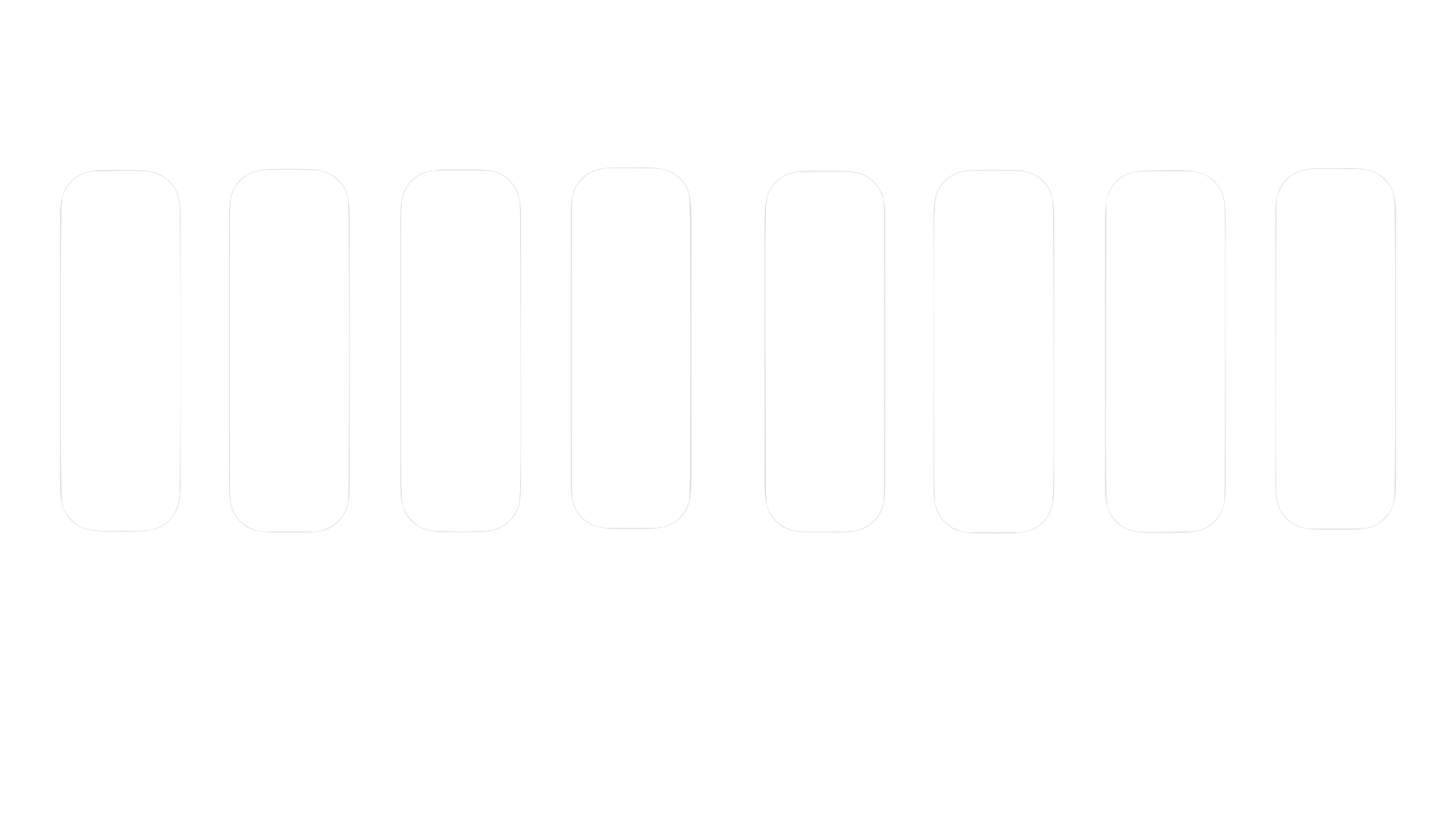 ศูนย์การเรียนรู้ด้วยตัวเอง
9
805
34
0
6
95
7
0
ดี
พอใช้
ชำรุด/ไม่จำเป็น
หาไม่พบ
ดี
พอใช้
ชำรุด/ไม่จำเป็น
หาไม่พบ
ครุภัณฑ์แผ่นดิน :
ครุภัณฑ์รายได้ :
848
108
ครุภัณฑ์รวมทั้งสิ้น :
956
2,471
6209
3738
ศูนย์การเรียนรู้ด้วยตัวเอง
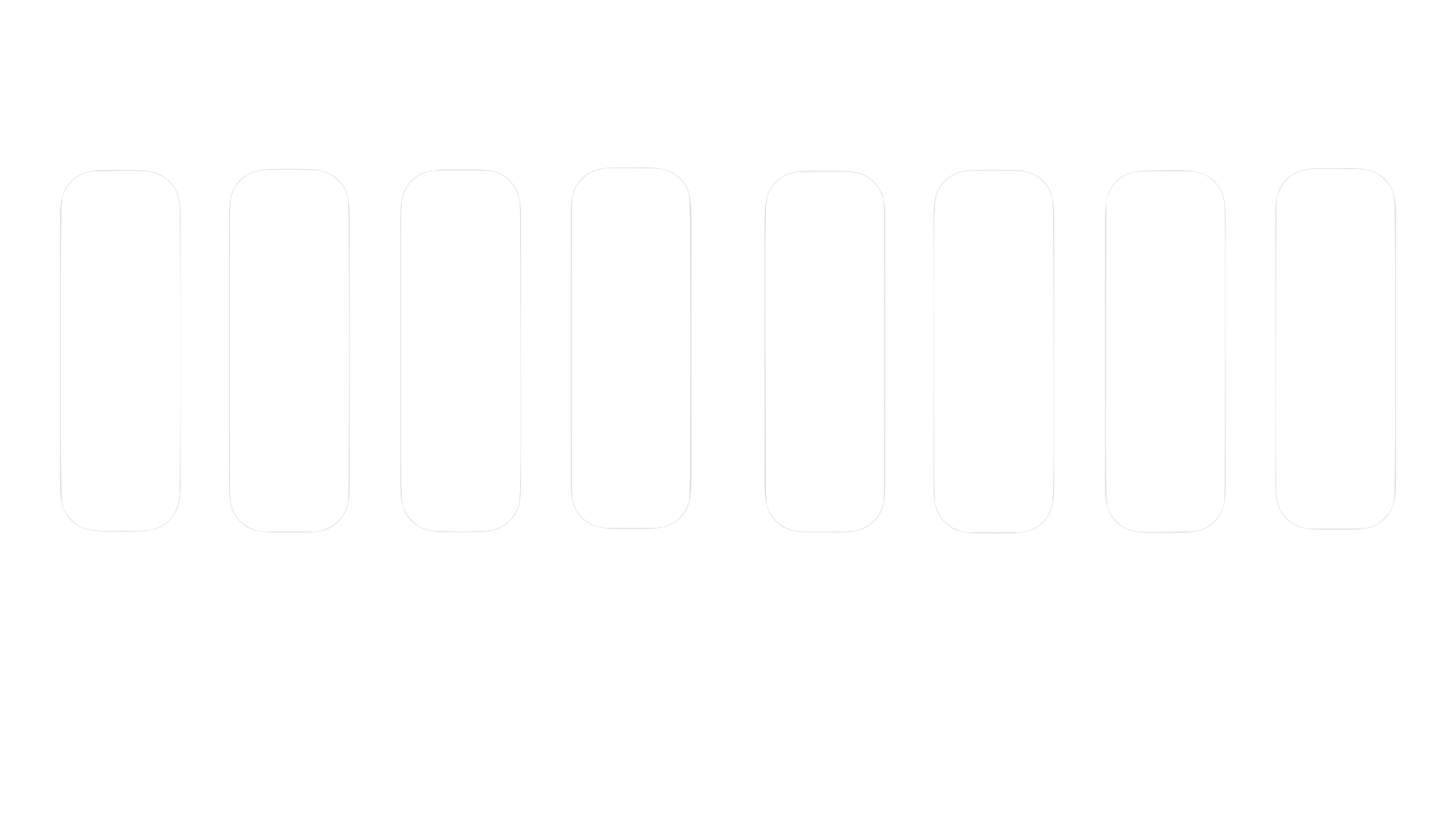 หน่วยเทคโน
1254
1818
116
0
498
231
0
0
ดี
พอใช้
ชำรุด/ไม่จำเป็น
หาไม่พบ
ดี
พอใช้
ชำรุด/ไม่จำเป็น
หาไม่พบ
ครุภัณฑ์แผ่นดิน :
ครุภัณฑ์รายได้ :
3,188
1,082
ครุภัณฑ์รวมทั้งสิ้น :
4,270
848
956
108
หน่วยเทคโน
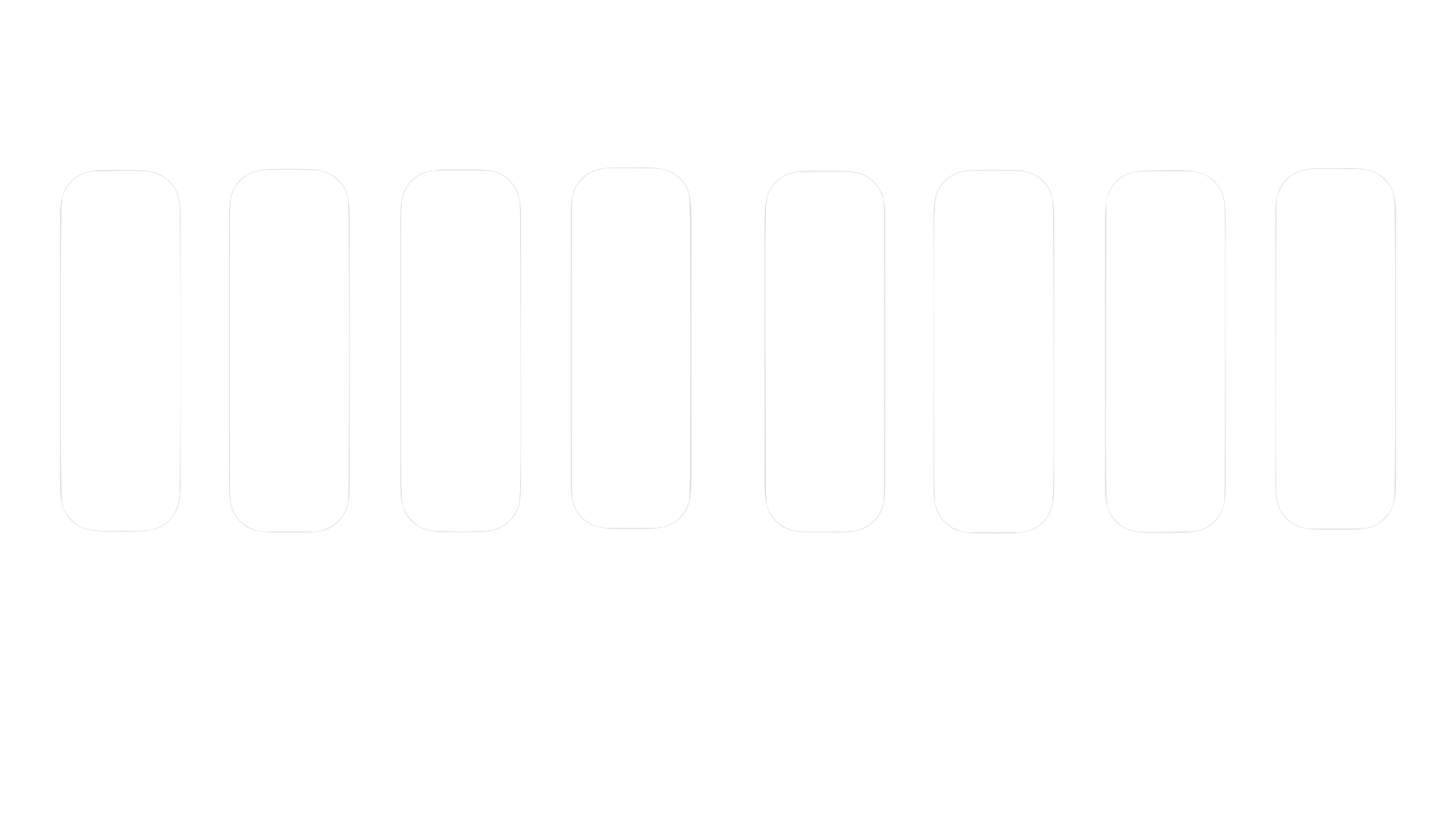 ห้องสมุดคณะมนุษยศาสตร์
0
306
4
95
59
194
1
64
ดี
พอใช้
ชำรุด/ไม่จำเป็น
หาไม่พบ
ดี
พอใช้
ชำรุด/ไม่จำเป็น
หาไม่พบ
ครุภัณฑ์แผ่นดิน :
ครุภัณฑ์รายได้ :
405
318
ครุภัณฑ์รวมทั้งสิ้น :
723
3,188
4,270
1,082
ห้องสมุดคณะมนุษยศาสตร์
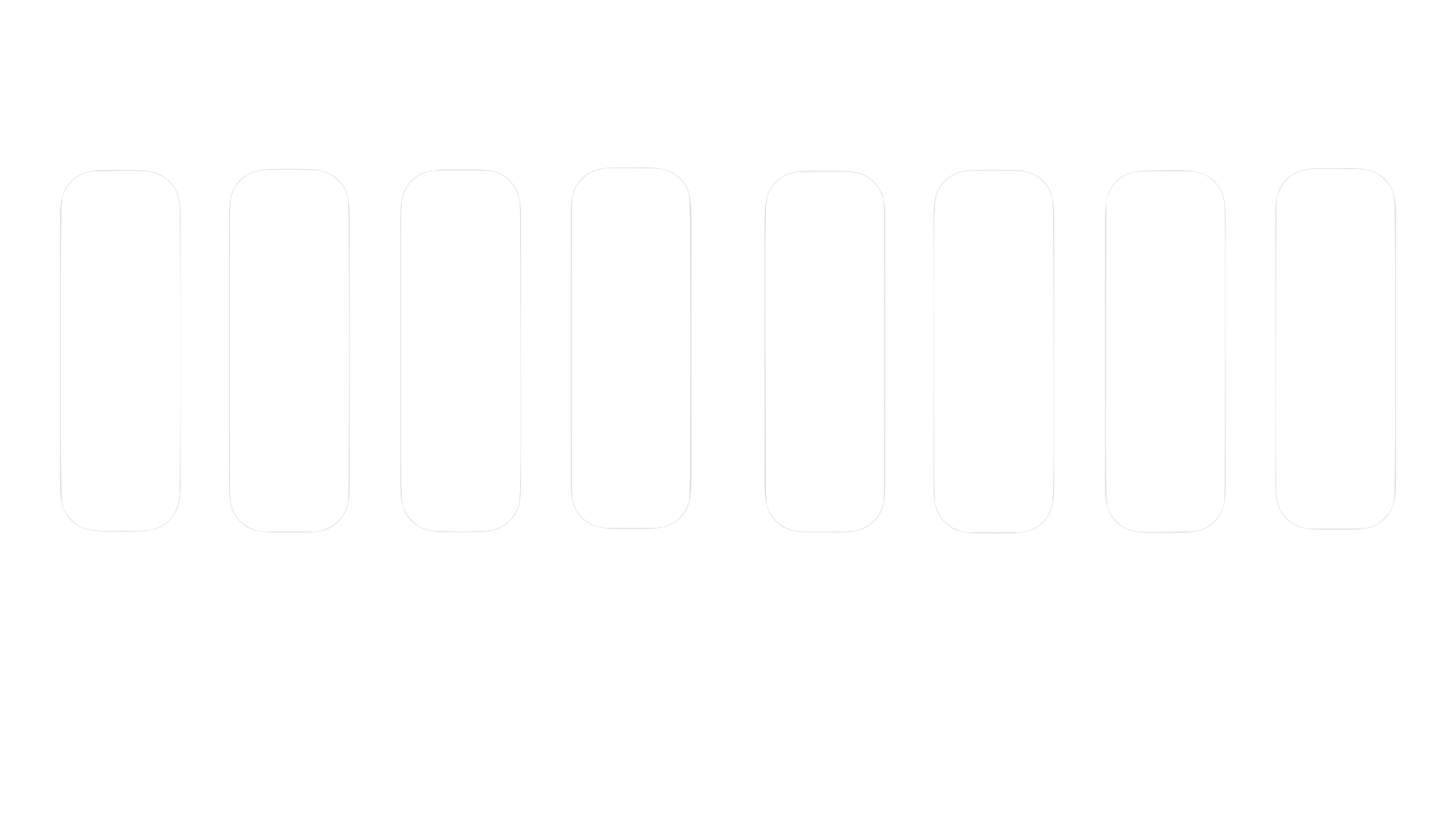 คณะมนุษยศาสตร์
0
3
0
0
14
6
0
0
ดี
พอใช้
ชำรุด/ไม่จำเป็น
หาไม่พบ
ดี
พอใช้
ชำรุด/ไม่จำเป็น
หาไม่พบ
ครุภัณฑ์แผ่นดิน :
ครุภัณฑ์รายได้ :
3
20
ครุภัณฑ์รวมทั้งสิ้น :
23
405
723
729
คณะมนุษยศาสตร์
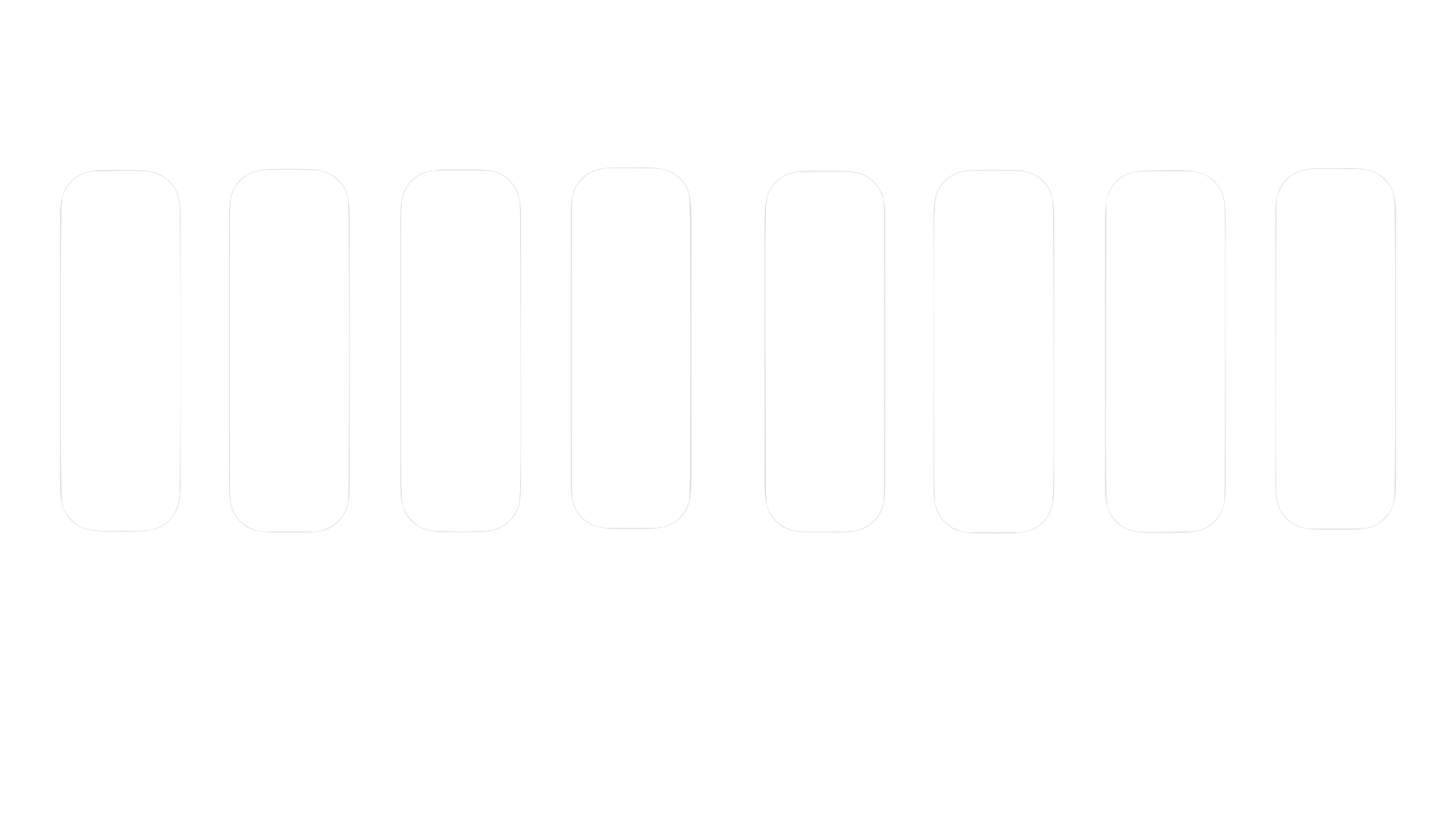 ศึกษาทั่วไป
0
74
0
0
34
37
4
0
ดี
พอใช้
ชำรุด/ไม่จำเป็น
หาไม่พบ
ดี
พอใช้
ชำรุด/ไม่จำเป็น
หาไม่พบ
ครุภัณฑ์แผ่นดิน :
ครุภัณฑ์รายได้ :
74
75
ครุภัณฑ์รวมทั้งสิ้น :
149
3
23
20
ศึกษาทั่วไป
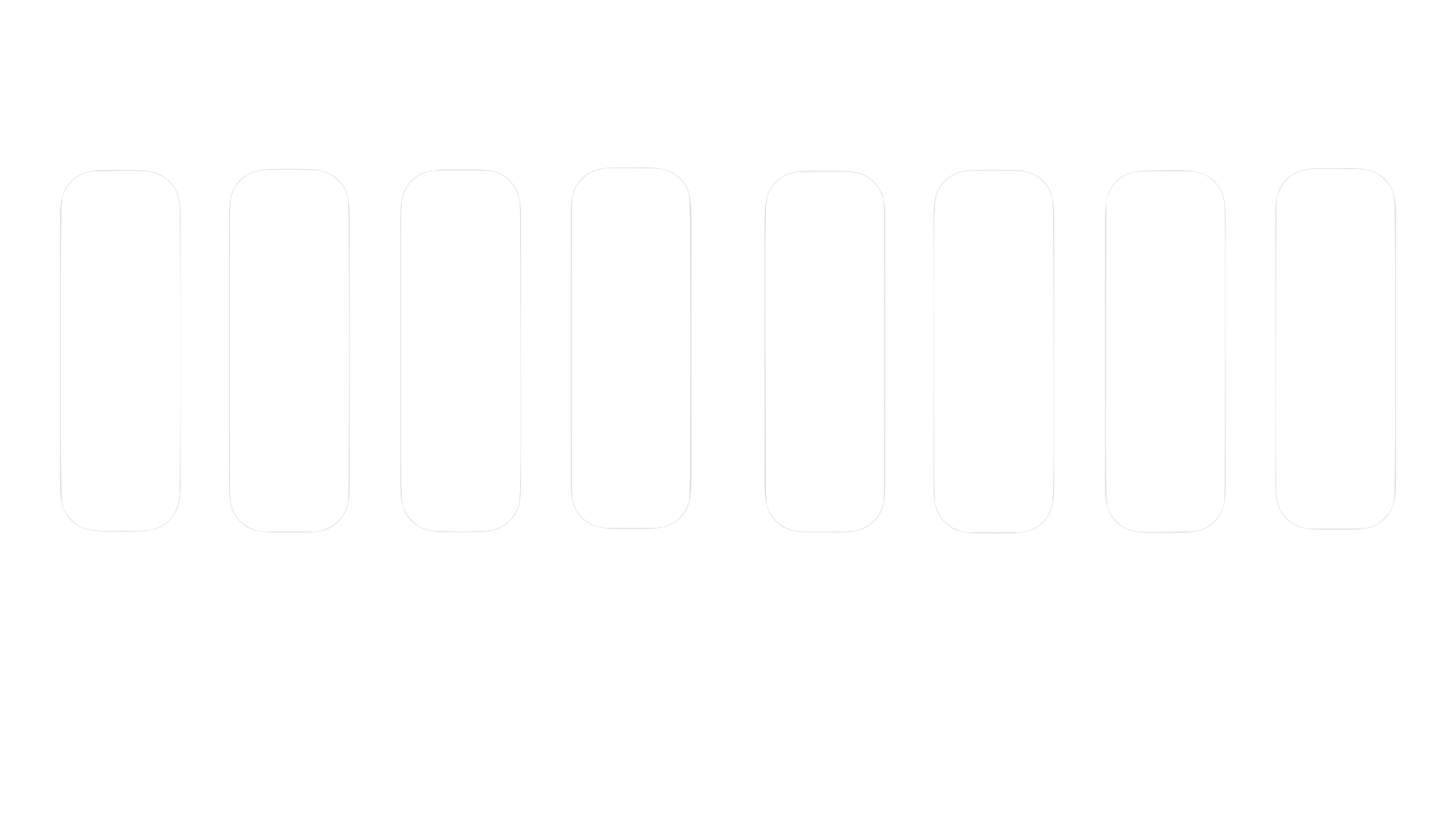 ศูนย์ญี่ปุ่นศึกษา
0
0
0
0
19
28
4
0
ดี
พอใช้
ชำรุด/ไม่จำเป็น
หาไม่พบ
ดี
พอใช้
ชำรุด/ไม่จำเป็น
หาไม่พบ
ครุภัณฑ์แผ่นดิน :
ครุภัณฑ์รายได้ :
0
47
ครุภัณฑ์รวมทั้งสิ้น :
47
74
149
75
ศูนย์ญี่ปุ่นศึกษา
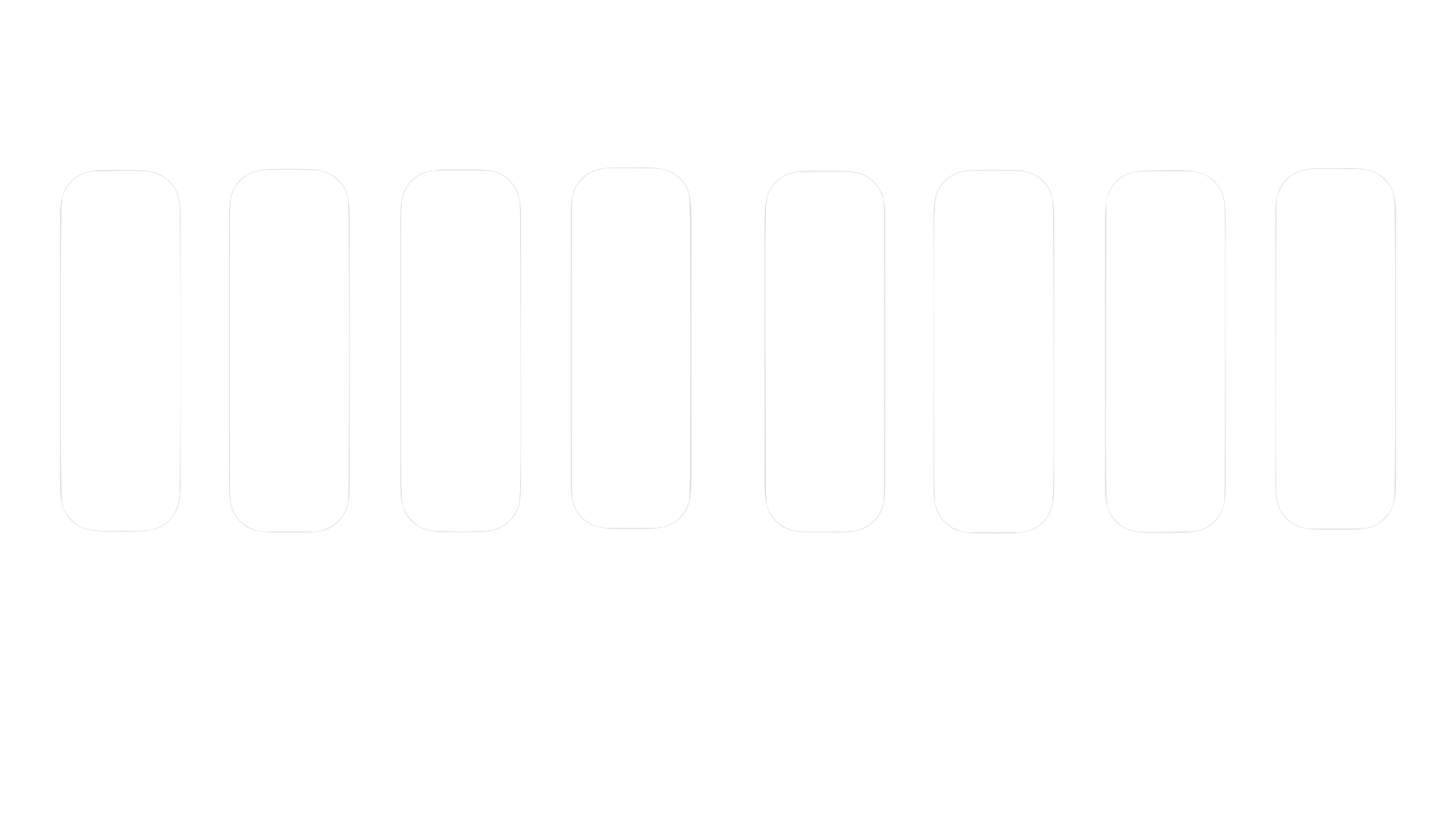 HAS CENTER
0
0
0
0
13
111
2
1
ดี
พอใช้
ชำรุด/ไม่จำเป็น
หาไม่พบ
ดี
พอใช้
ชำรุด/ไม่จำเป็น
หาไม่พบ
ครุภัณฑ์แผ่นดิน :
ครุภัณฑ์รายได้ :
0
127
ครุภัณฑ์รวมทั้งสิ้น :
127
0
47
47
HAS CENTER
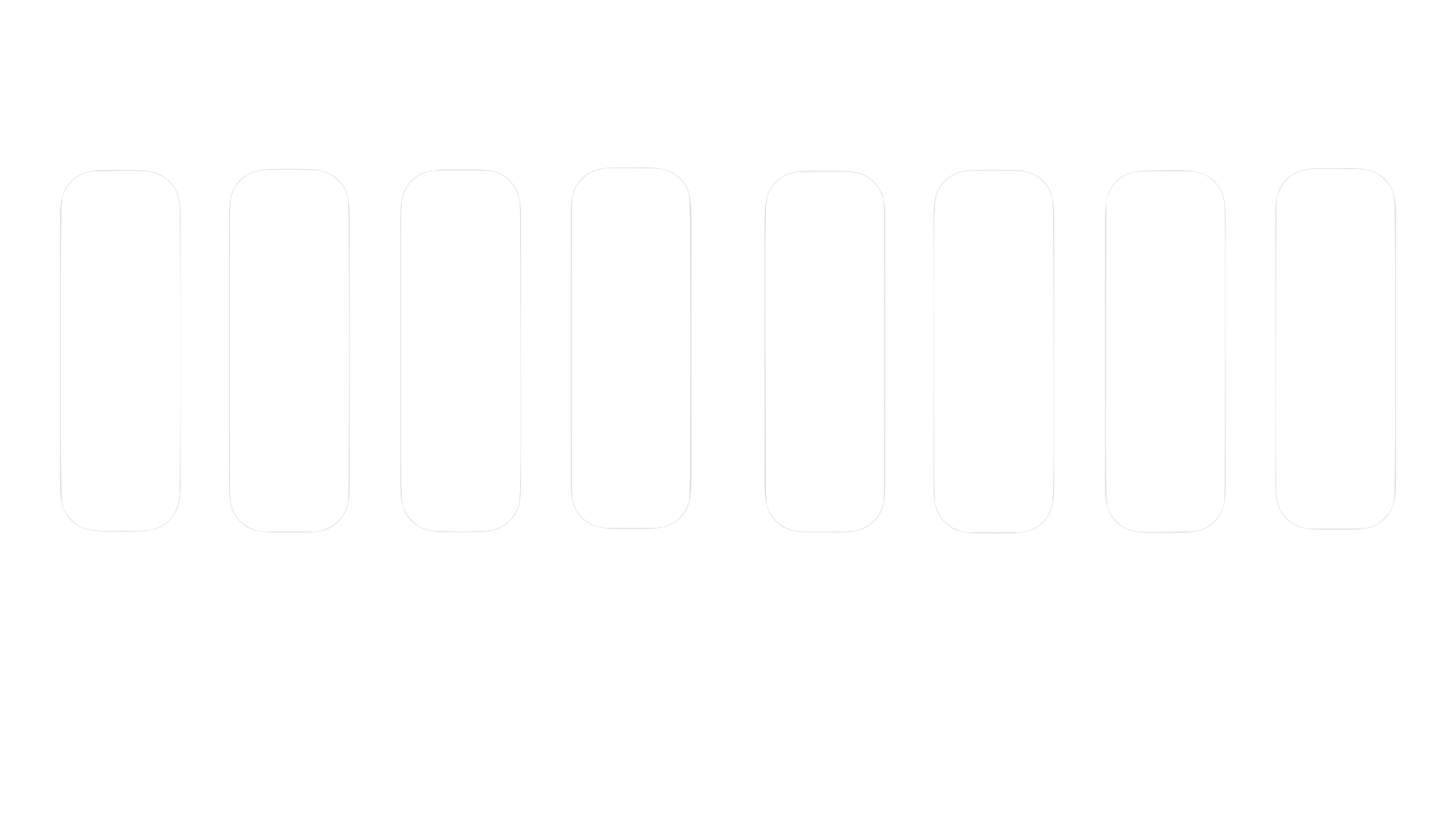 ศูนย์เมียรมาร์
0
0
0
0
28
0
0
0
ดี
พอใช้
ชำรุด/ไม่จำเป็น
หาไม่พบ
ดี
พอใช้
ชำรุด/ไม่จำเป็น
หาไม่พบ
ครุภัณฑ์แผ่นดิน :
ครุภัณฑ์รายได้ :
0
28
ครุภัณฑ์รวมทั้งสิ้น :
28
0
127
127
ศูนย์เมียรมาร์
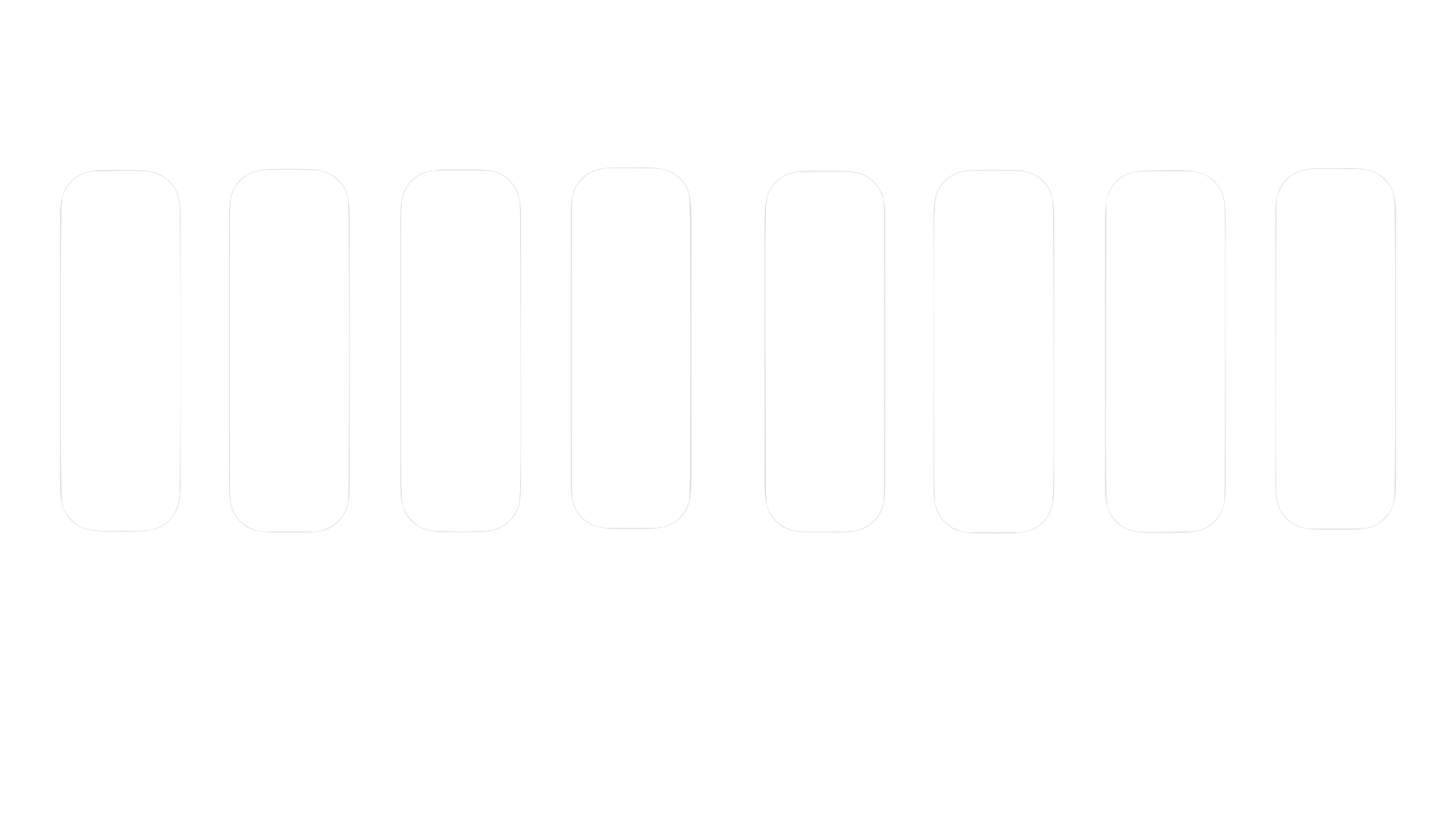 ศูนย์ล้านนาศึกษา
0
0
0
0
4
0
0
0
ดี
พอใช้
ชำรุด/ไม่จำเป็น
หาไม่พบ
ดี
พอใช้
ชำรุด/ไม่จำเป็น
หาไม่พบ
ครุภัณฑ์แผ่นดิน :
ครุภัณฑ์รายได้ :
0
4
ครุภัณฑ์รวมทั้งสิ้น :
4
0
28
28
ศูนย์ล้านนาศึกษา
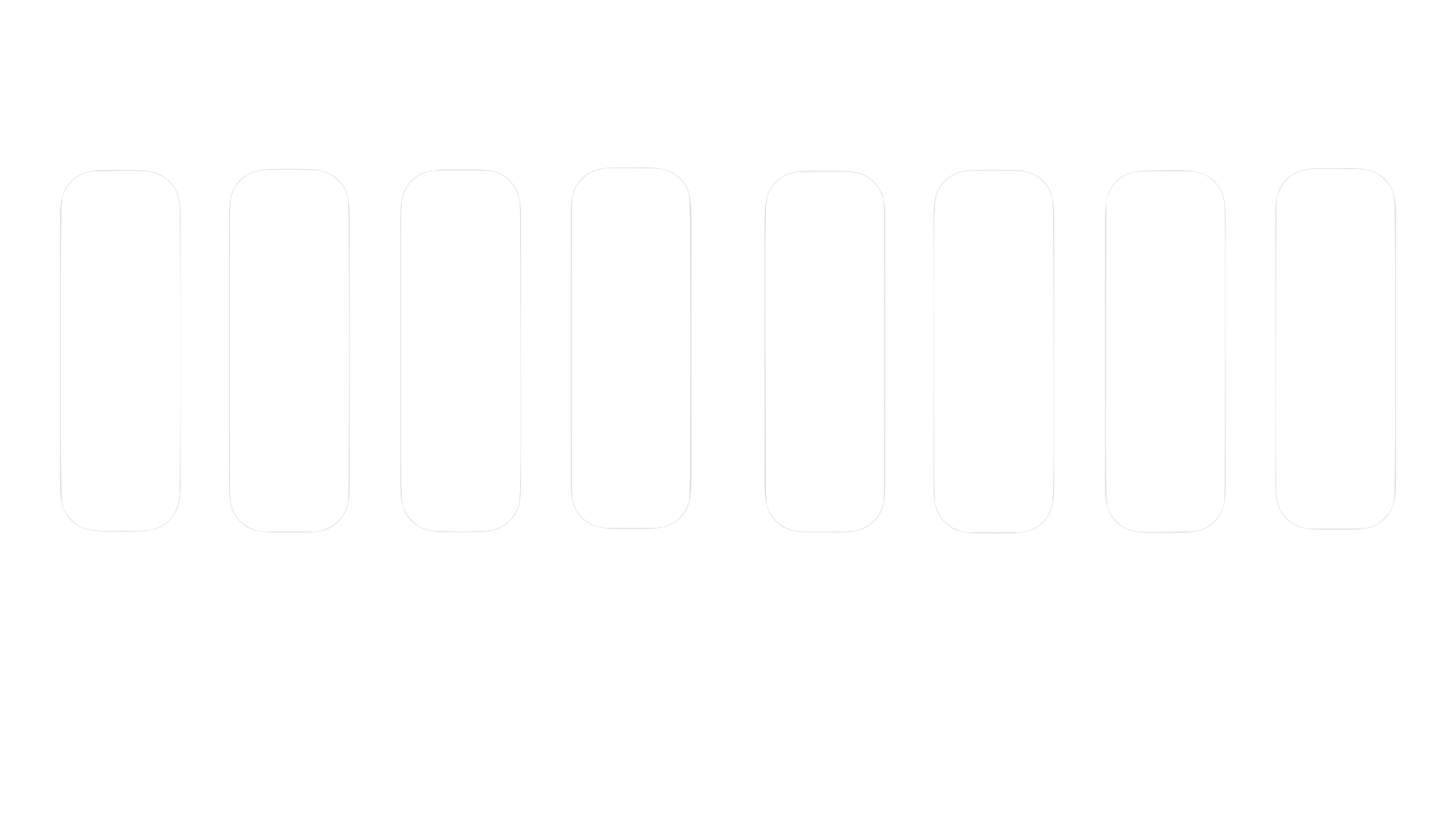 ศูนย์เกาหลี
0
0
0
0
3
0
0
0
ดี
พอใช้
ชำรุด/ไม่จำเป็น
หาไม่พบ
ดี
พอใช้
ชำรุด/ไม่จำเป็น
หาไม่พบ
ครุภัณฑ์แผ่นดิน :
ครุภัณฑ์รายได้ :
0
3
ครุภัณฑ์รวมทั้งสิ้น :
3
0
4
4